Figure 3 Differences between predicted (by the IEUBK model) and measured BLL according to pollution type
Eur J Public Health, Volume 17, Issue 1, February 2007, Pages 47–52, https://doi.org/10.1093/eurpub/ckl091
The content of this slide may be subject to copyright: please see the slide notes for details.
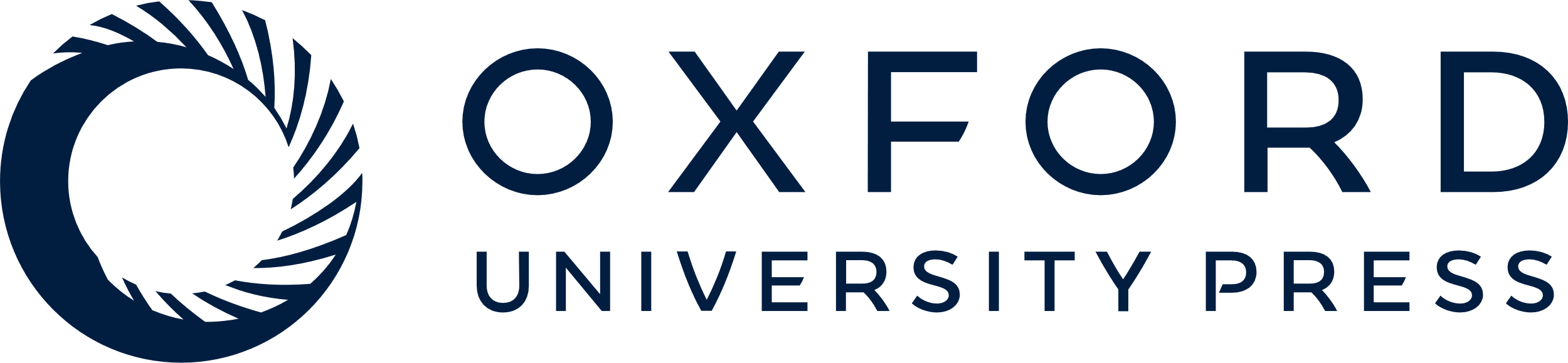 [Speaker Notes: Figure 3 Differences between predicted (by the IEUBK model) and measured BLL according to pollution type


Unless provided in the caption above, the following copyright applies to the content of this slide: © The Author 2006. Published by Oxford University Press on behalf of the European Public Health Association. All rights reserved.]